Pocket PD:Feedback Literacy
What is it?
Feedback literacy refers to the capacity to make sense of feedback, respond to it constructively, and use it to enhance learning.
Why is it important?
It promotes student autonomy by encouraging learners to take an active role in their learning journey.

Enhancing feedback literacy leads to:
Deeper learning 
Improved performance
Growth mindset
Who says?
Research by Carless and Boud (2018) shows that students who actively engage with feedback tend to perform better. 
Dialogic feedback, where feedback becomes part of a conversation, significantly enhances student learning.
According to Nicol and Macfarlane-Dick (2006), feedback also supports self-regulated learning and fosters autonomy.
Key Elements:
Understand the Role of Feedback
Feedback should be approached as a collaborative process, not just a one-way transmission.
Design Feedback Opportunities
Create tasks that allow multiple feedback interactions. It shouldn’t just be at the end of the learning process.
Encourage Reflection
Teachers should guide students to reflect on feedback, think critically about it, and consider how to integrate it into future work.
Core Expectations of Feedback:
Timely: 
Deliver feedback while it’s still relevant and fresh in students’ minds.

Balanced: 
Be both affirmative (strengths) and constructive (areas for improvement) comments to encourage continued effort.
Seek and Interpret Feedback
Explicitly Teach Feedback Skills: 
Show students how to seek clarification, ask for examples, and request specific feedback on areas they find challenging.

Model Feedback Use: 
Demonstrate how you, as a teacher, use feedback to improve your teaching practices. This models a reflective attitude for students.
Executive Function
Improving feedback literacy enhances students' executive functioning skills, such as:

Self-Regulation
Metacognition
Goal-Setting
Adaptability

By establishing tasks which improve feedback literacy, we equip students with essential skills that support their overall academic and personal growth.
Peer Review and Feedback Exchange:
Pair students to review each other's work using a rubric or a feedback template.

Why?
Helps students practice giving and receiving constructive feedback, developing critical evaluation skills.

Next Step:
After peer feedback, have students reflect on what was most useful and plan changes.
Feedback Journals
Have students maintain a journal logging feedback, reactions, and actions taken.

Why?
Encourages deep engagement with feedback and reflection on growth.

Next Step:
Periodically review past entries to identify common themes or improvements.
Two Stars and a Wish
Students review their own or a peer’s work, noting two positive comments and one area for improvement. You can provide sentence stems when you begin this.

Why?
Helps focus on strengths and areas for development, making feedback more actionable.

Next Step:
Encourage students to include a plan for addressing the 'wish' in future work.
Gallery Walk with Feedback Stations
Display student work around the room; students leave feedback on sticky notes.

Why?
Provides multiple perspectives and fosters collaborative learning.

Next Step:
Have students categorise feedback into 'immediate actions' and 'future improvements.'
Self-Assessment Checklists
Students complete a checklist aligned with grading rubrics before submitting assignments.

Why?
Encourages self-evaluation and familiarity with assessment criteria.

Next Step:
Ask students to explain their self-grading to internalise feedback criteria.
Feedback Dialogue Conferences
Schedule one-on-one conferences to discuss feedback and clarify doubts.

Why?
Promotes open communication, helping students understand feedback better.

Next Step:
Follow up with a written summary of key takeaways and action plans.
Exit Tickets Focused on Feedback
Students fill out an exit ticket: 'What feedback was most helpful? How will you use it?’

Why?
Reinforces continuous learning and real-time feedback processing.

Next Step:
Review tickets to identify areas needing support or clarification.
Backward Feedback Planning
Provide past feedback examples; students write plans to address them.

Why?
Encourages strategic thinking on how to act on feedback.

Next Step:
Pair students to discuss and refine their improvement plans.
Using To-Do Lists for Feedback
Students create a to-do list after receiving feedback, breaking down suggestions into specific, actionable tasks.

Why?
Helps students organise their revisions, set priorities, and manage their time. Promotes accountability and reduces overwhelm.

Next Step:
Encourage students to check off tasks as they complete them to build a sense of accomplishment.
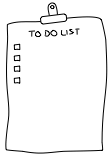 Reflective Writing on Feedback
Assign reflective essays analysing past feedback and its impact on learning.

Why?
Encourages deep reflection and metacognitive skills.

Next Step:
Include a goal-setting section based on feedback reflections.
Traffic Light Reflection
Students mark feedback using a traffic light system: Red (confused), Yellow (need help), Green (understood).

Why?
Helps identify areas needing clarification and promotes self-awareness.

Next Step:
Use it to guide students in developing a personalised action plan.
Challenges in Feedback Literacy:
Student Resistance: 
Some may see feedback as criticism rather than a tool for growth. Teachers can counter this by fostering a growth mindset and focusing on effort and progress.

Feedback Overload: 
Avoid overwhelming students with too much feedback. Instead, prioritise feedback that aligns with key learning objectives.
What else might help?
Create a Feedback-Rich Class Culture
Scaffold Feedback Literacy Skills Over Time
Leverage Technology to Enhance Feedback Processes
Provide Clear, Actionable Feedback
Create a Feedback-Rich Class Culture
Normalise Feedback: 
Students should view feedback as a positive part of the learning process, rather than something to be feared.
Encourage a Growth Mindset: 
Help students understand that feedback is a tool for growth, not a critique of their abilities (Dweck, 2006).
Build Trust: 
Establish a supportive atmosphere where students feel safe to ask for feedback and take risks.
Scaffold Feedback Literacy Skills
Gradually Increase Complexity: 
Start with simple feedback tasks and gradually move to more complex, open-ended feedback activities as students develop confidence.

Offer Continuous Practice: 
Provide regular opportunities for students to receive, interpret, and act on feedback throughout the course, not just at the end of units or projects.
Leverage Technology
Use Online Tools: 
Platforms like Google Docs, Microsoft Teams, EdPuzzle, Formative or other webpages can provide timely, interactive feedback.

Encourage Video or Audio Feedback: 
Allow students to record their reflections or responses to feedback, which can help them articulate their understanding and plans for improvement.
Model Actionable Feedback
Use “Feed-Forward” Techniques: 
Instead of only pointing out errors, provide guidance on what to do next. For example, “In your next essay, try to include more evidence to support your arguments.”

When giving feedback on an assignment, include actionable steps students can take to improve, rather than just pointing out what’s wrong.
Useful Links:
A Framework
Critical Review
Authentic Feedback:  Journal Paper
@Gina Davies